Lecture 38
CSE 331
Dec 7, 2022
Final exam post
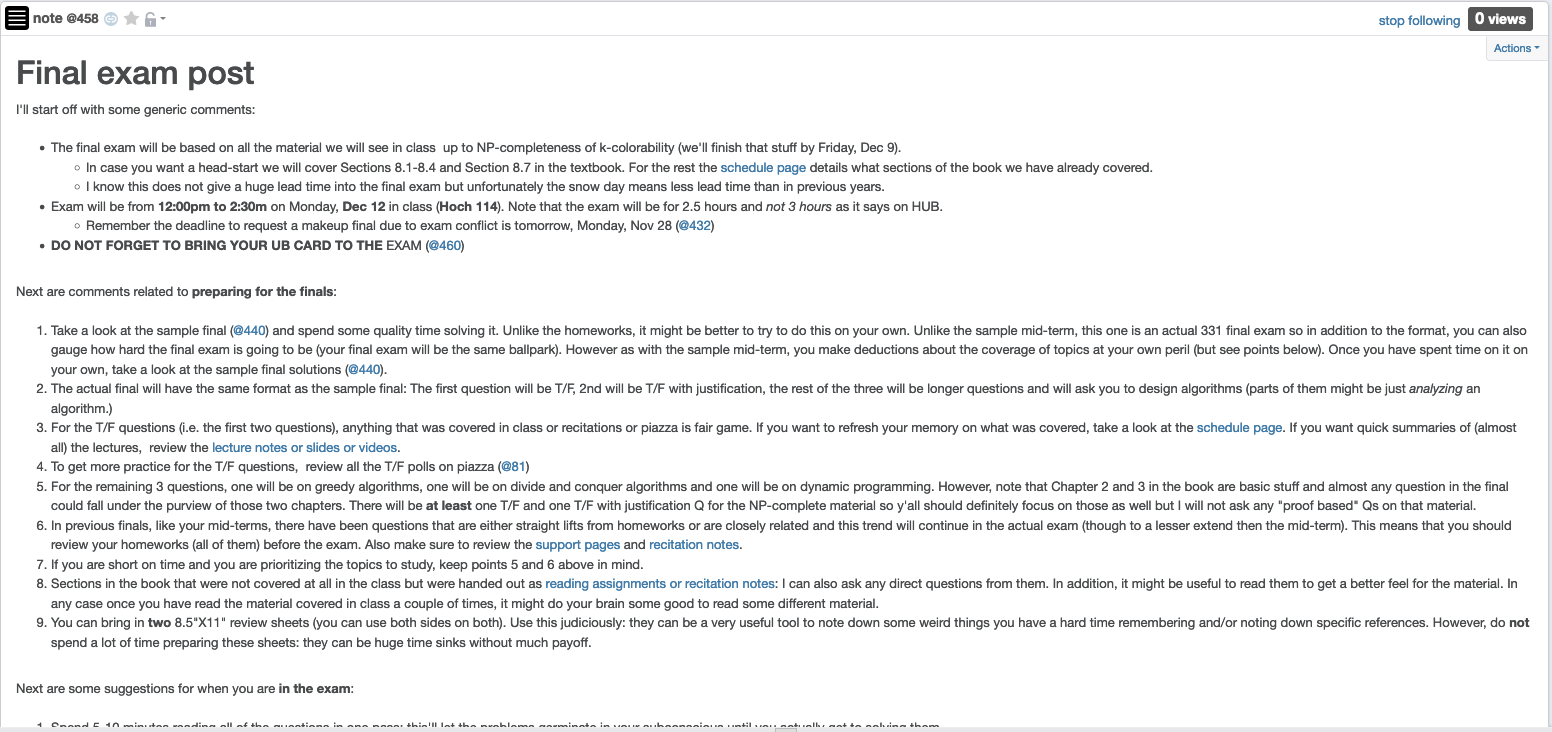 Bring your UB card to final
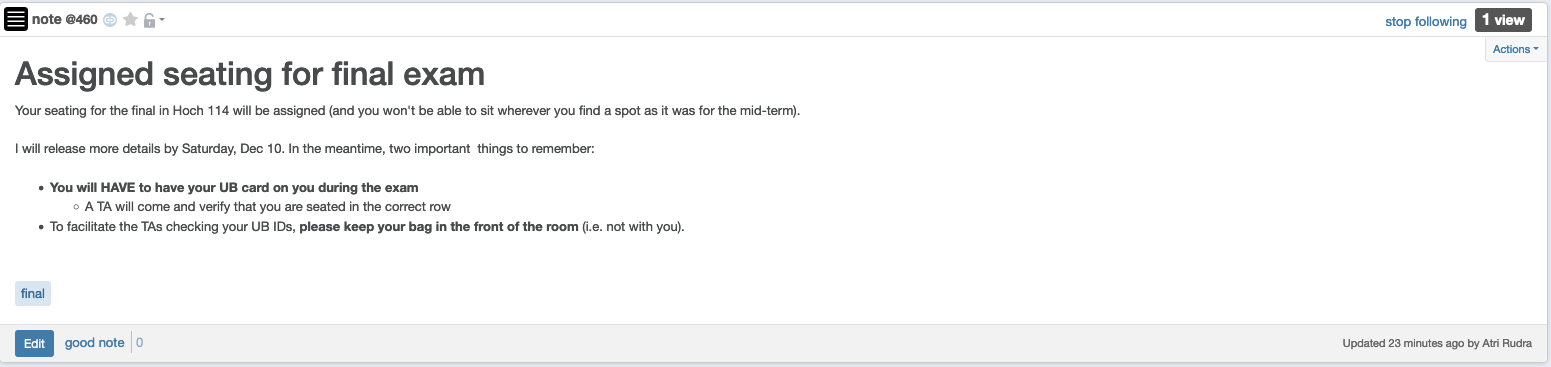 Project surveys are now open
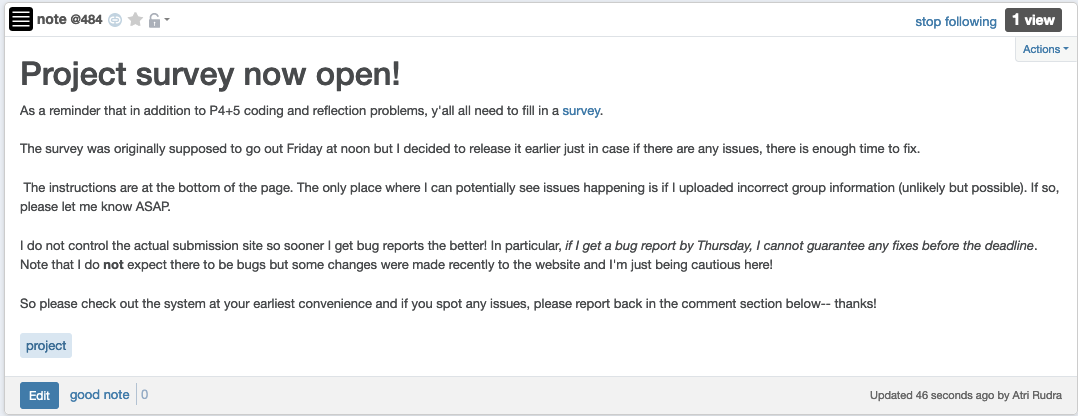 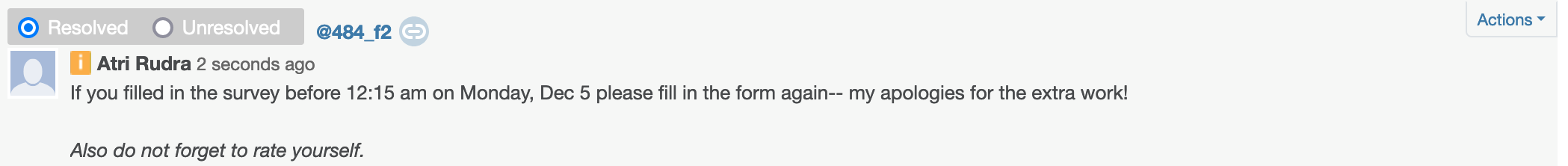 Questions?
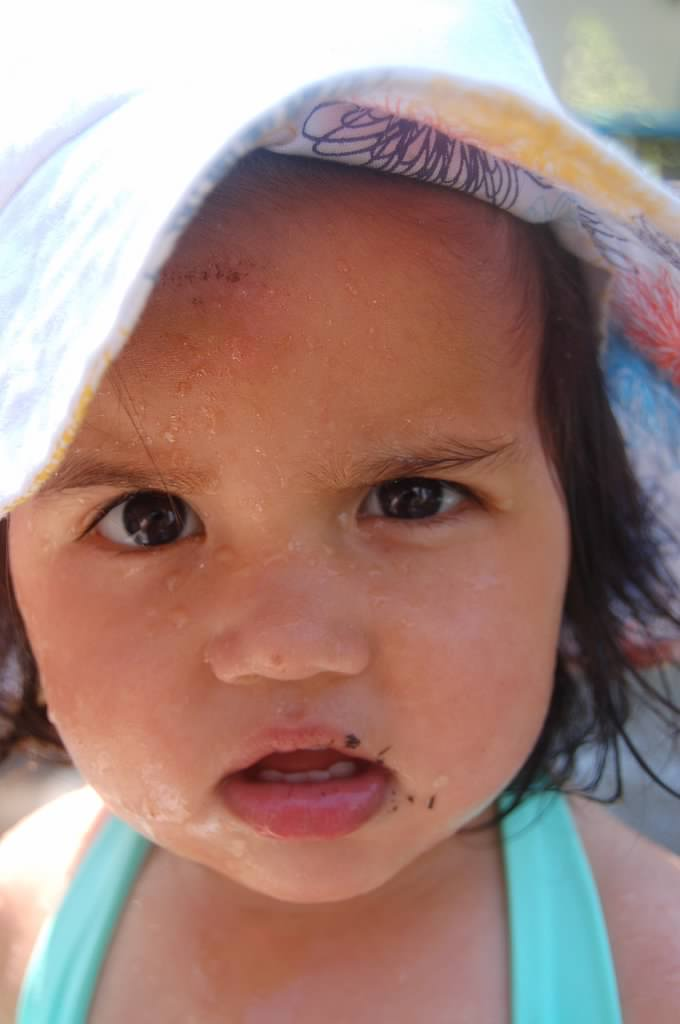 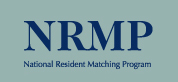 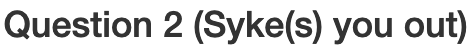 Arbitrary Y instance
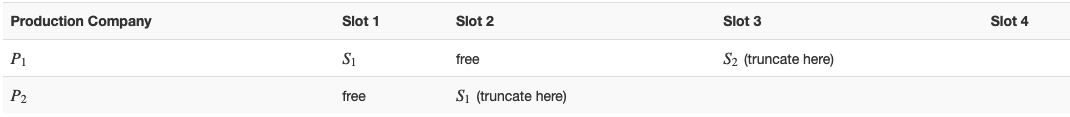 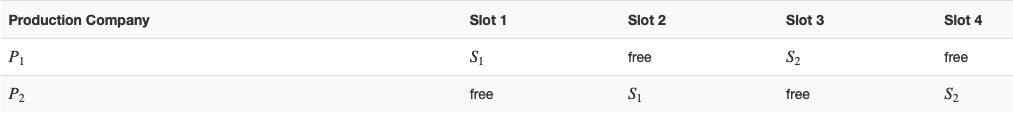 Poly time steps
Pre-process the input
Output for  Y instance
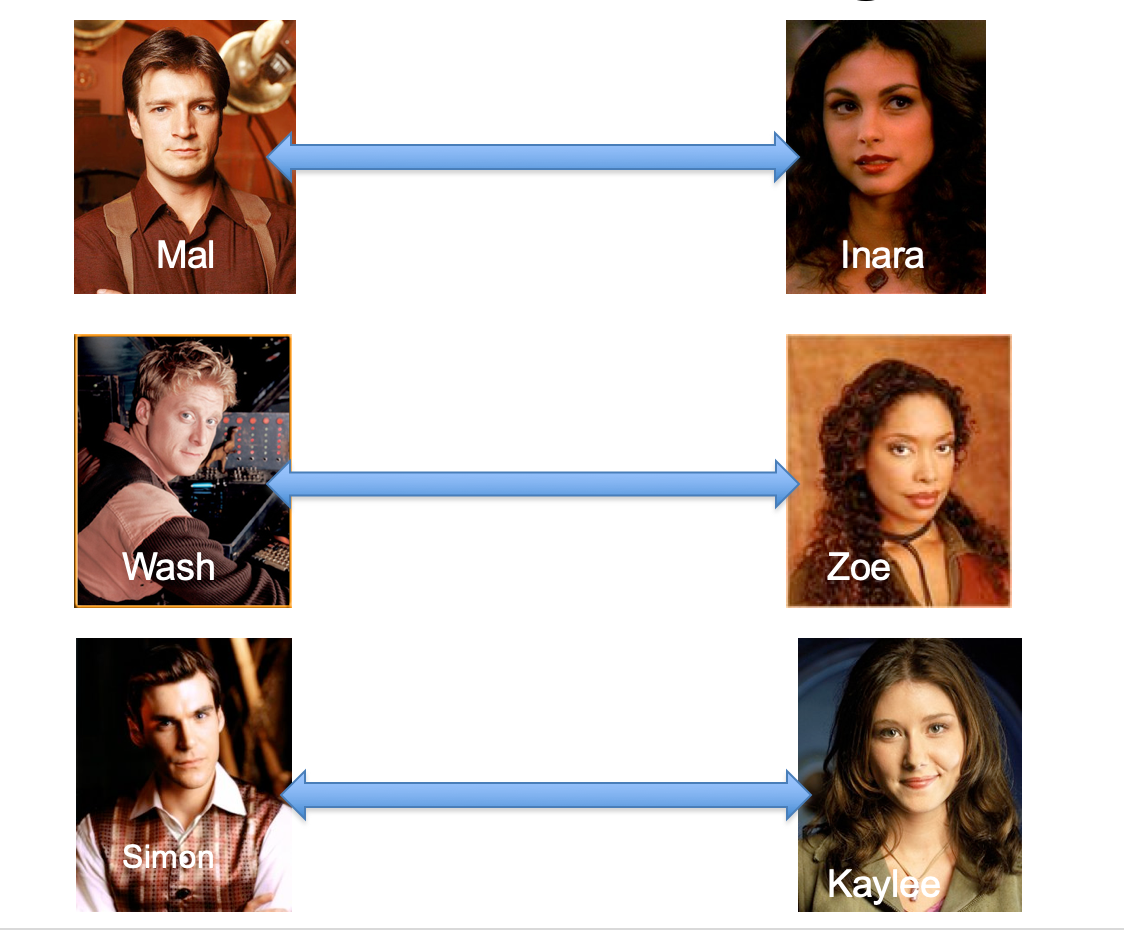 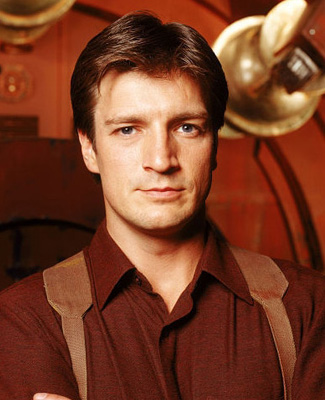 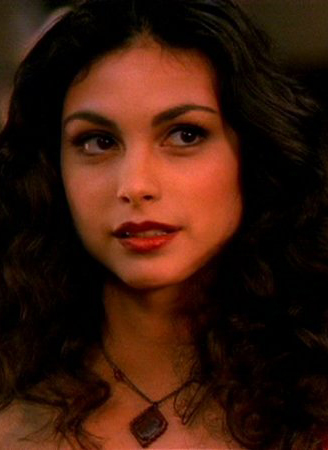 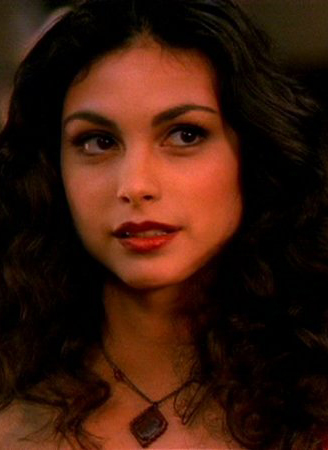 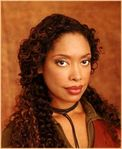 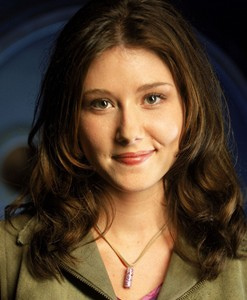 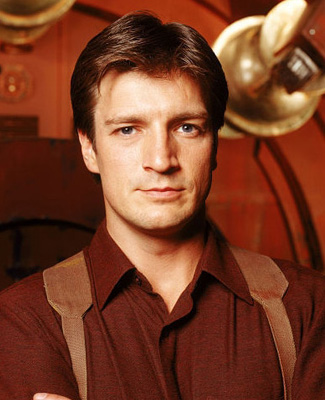 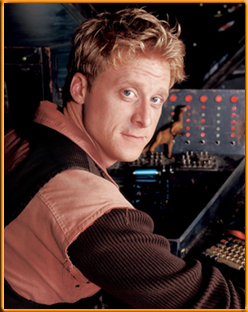 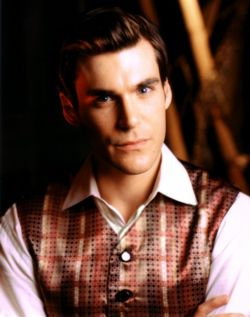 All processing
is poly-time
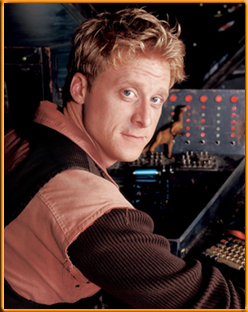 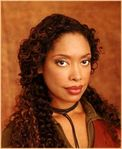 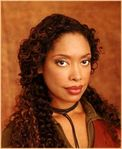 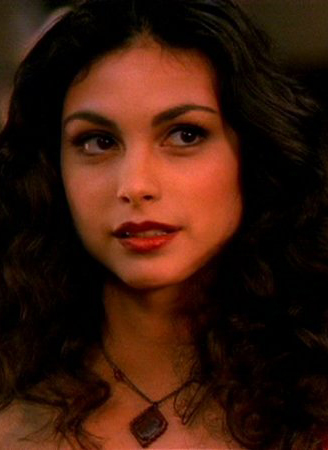 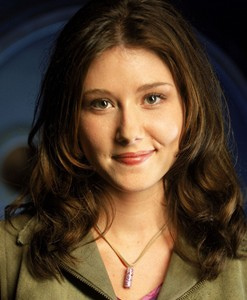 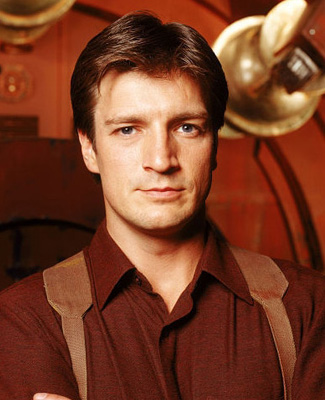 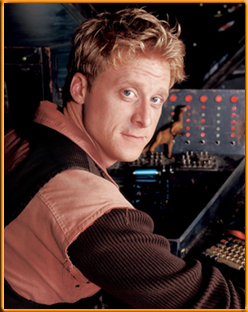 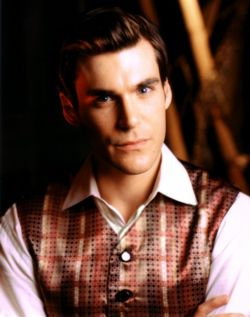 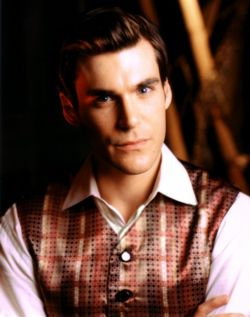 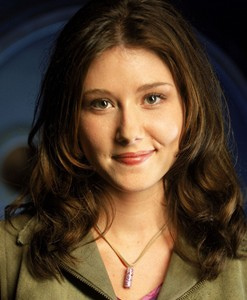 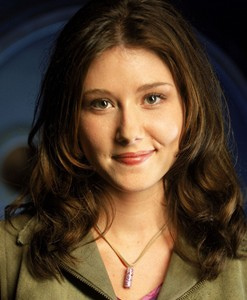 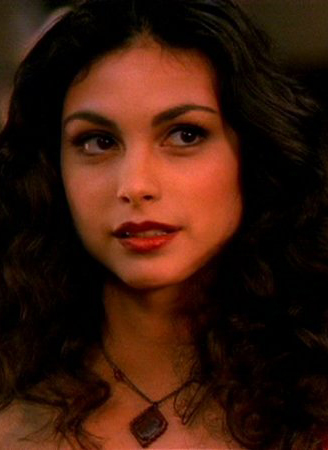 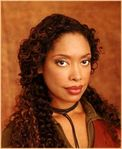 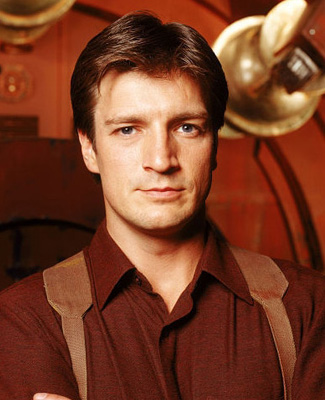 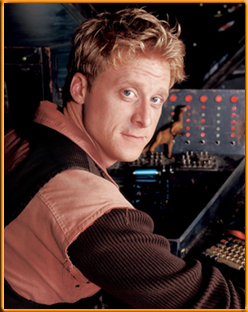 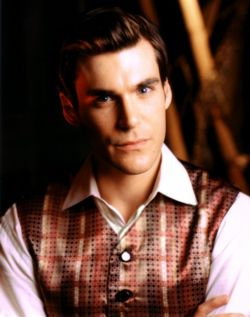 Algo for X
ANY algo for stable matching problem works!
Post-process  the output
Poly time algo for X
No poly time algo for Y
Arbitrary Y instance
Poly time algo for Y
No poly time algo for X
Pre-process the input
Output for  Y instance
All processing
is poly-time
Algo for X
Post-process  the output
Today’s agenda
Bit more on redux from 3-SAT to IS
Recap of NP-completeness
NP-completeness of k-colorability